Harmony
There are 2 types of harmony.
Unity
Variety
What is creating unity and variety?
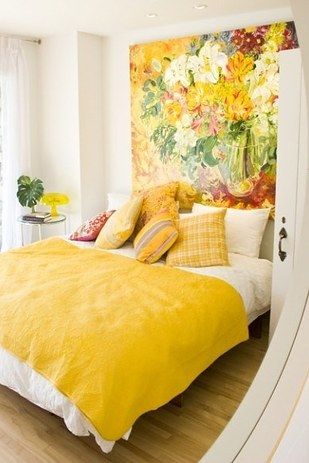 UNITY: (Things that are the same)
Color scheme
Style
Size of furnishings
Wood elements
VARIETY: (Things that are different)
All of the accessories and the different prints
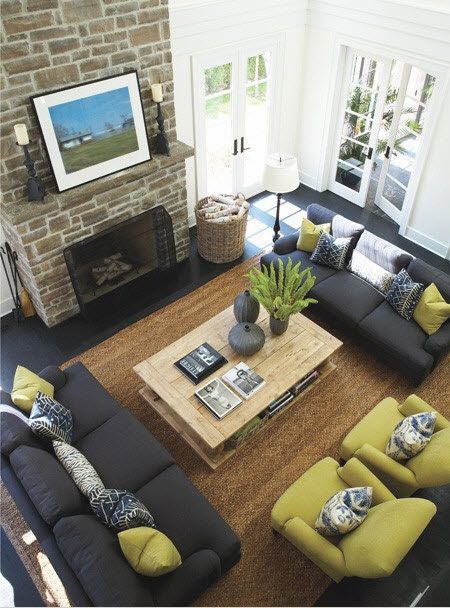 UNITY
Unity occurs when all the parts of a home or room are related by one idea.  
A unified design has consistency of style
VARIETY
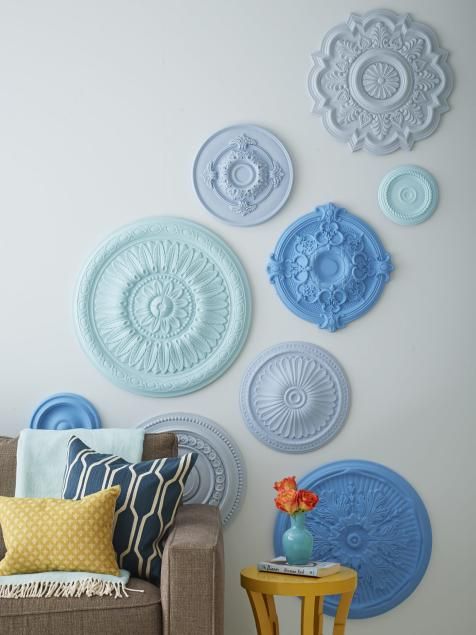 When two or more different elements of design are used to add interest to a design.
Variety can be achieved by incorporating items outside the style or theme.  This helps to avoid sameness.
HARMONY
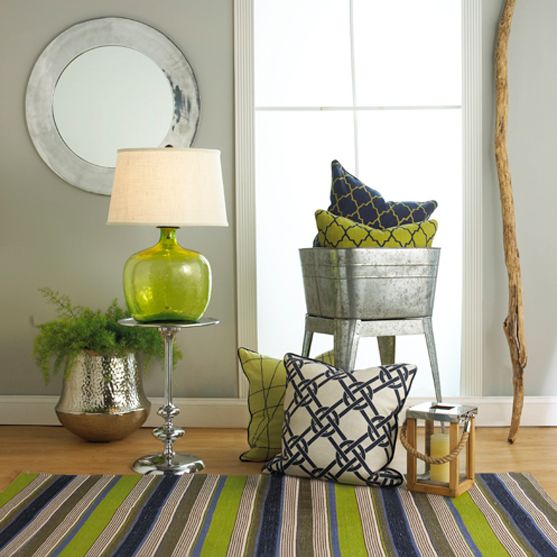 Is achieved when unity and variety are effectively combined.
Carrying variety too far creates confusion.
A lack of unity may make a small home seem even smaller.
Harmony Quilt Block
Pick 3-4 pieces of colored paper to create 2-4 different block designs.  Then repeat those designs to fill in the grid provided.  This will illustrate Harmony.
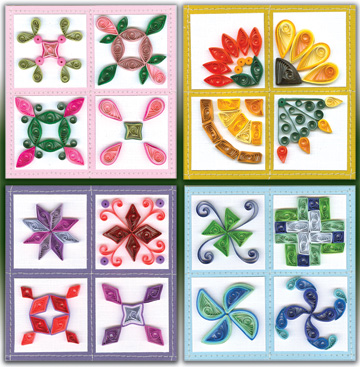 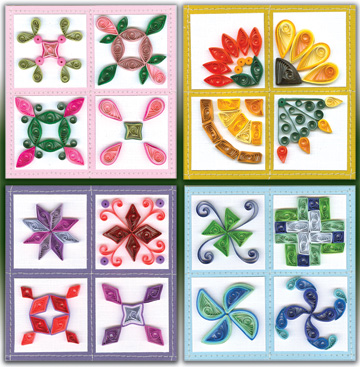 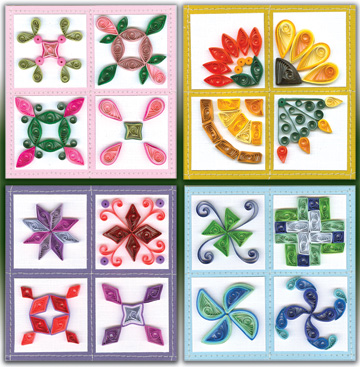 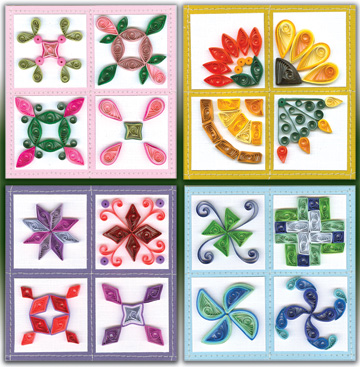 Variety in block design and Unity in block colors